Що може комп’ютер
Розробили: 
вчитель інформатики Пузриевич А.В.
вчитель початкових класів: Ахмадєєва С.М.
Сфери використання комп’ютера
Мультиплікація. З допомогою комп’ютера можна не лише дивитись мультфільми, а й створювати їх
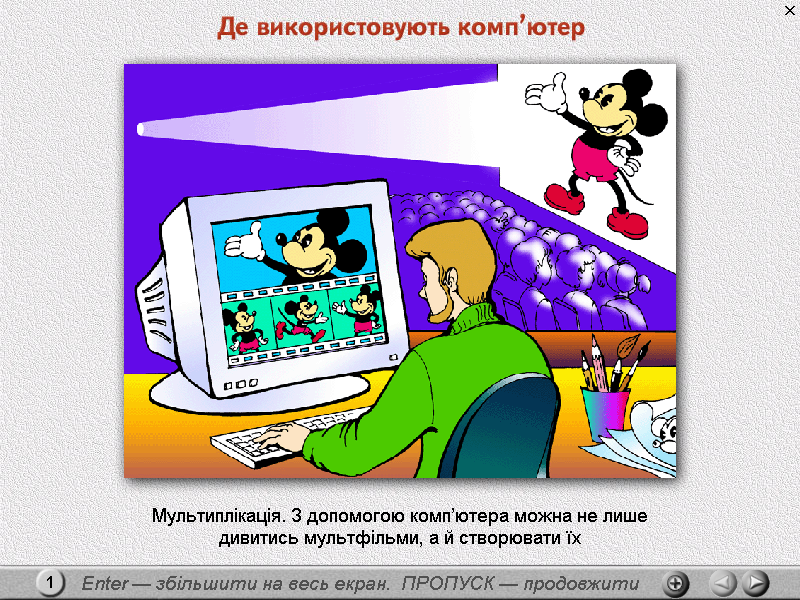 Сфери використання комп’ютера
Супермаркет. Комп’ютер знає ціни всіх товарів у магазині і допомагає касиру швидко підрахувати вартість твоїх покупок
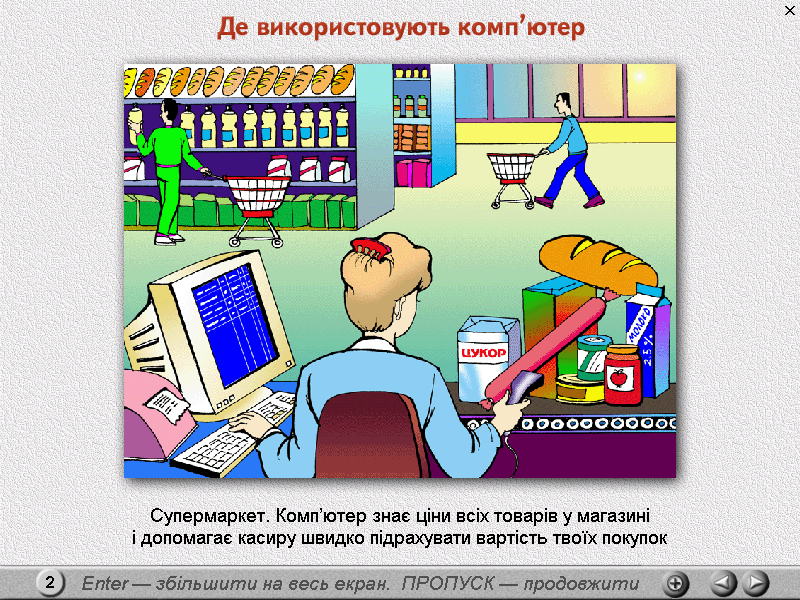 Сфери використання комп’ютера
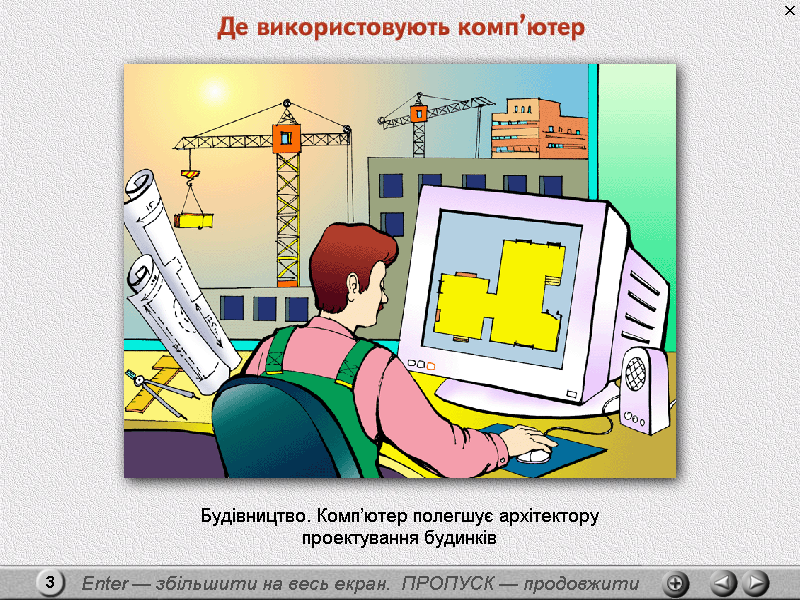 Будівництво. Комп’ютер полегшує архітектору проектування будинків
Сфери використання комп’ютера
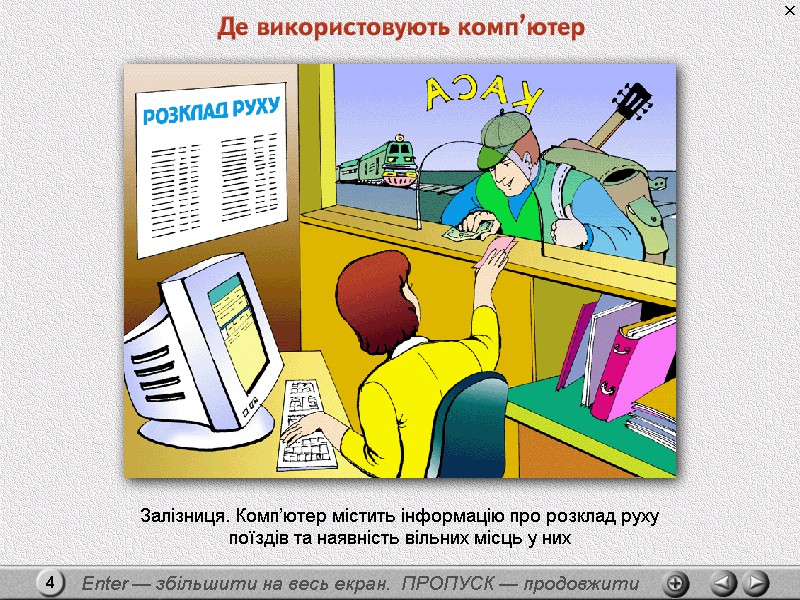 Залізниця. Комп'ютер містить інформацію про розклад руху поїздів та наявність вільних місць у них
Сфери використання комп’ютера
Медицина. Комп’ютер допомагає лікарям досліджувати стан здоров’я людини і призначати необхідне лікування
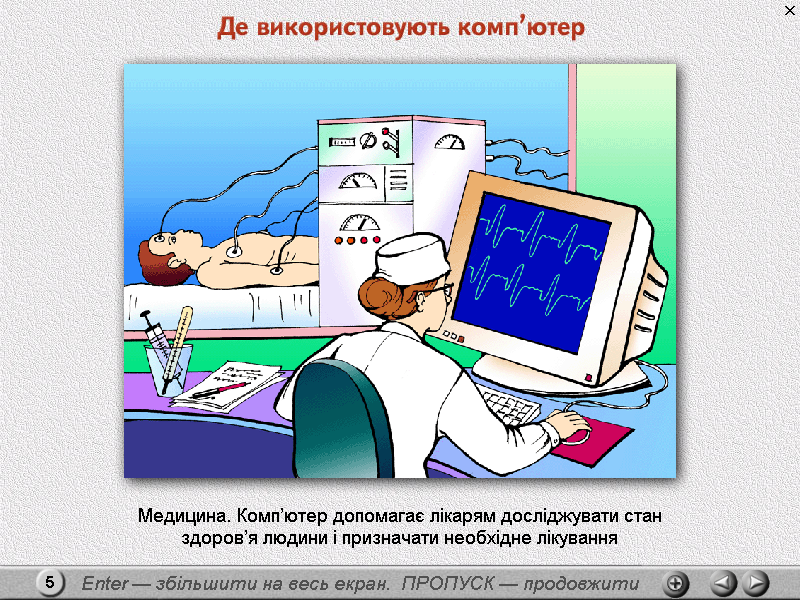 Сфери використання комп’ютера
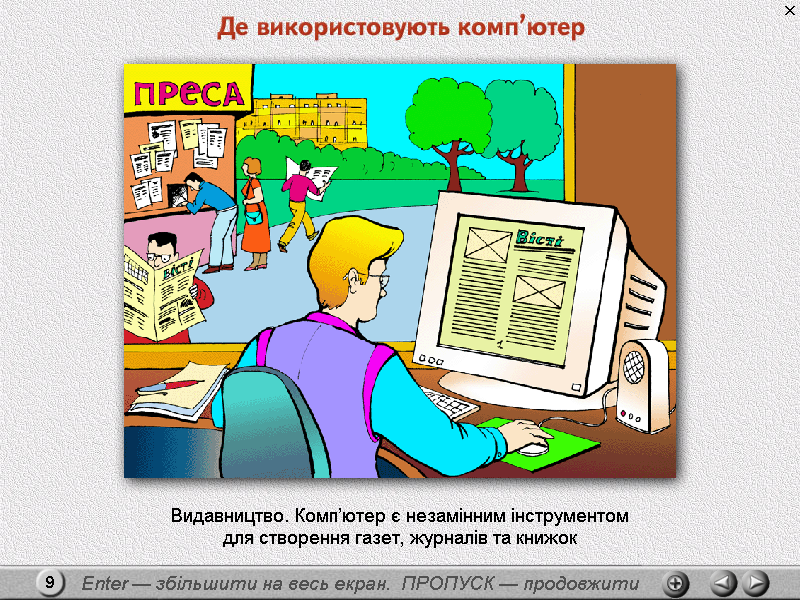 Видавництво. Комп’ютер є незамінним інструментом для створення газет, журналів та книжок
Сфери використання комп’ютера
Банк. В пам’яті  комп’ютера зберігається інформація про грошові  рахунки клієнтів та банківські операції
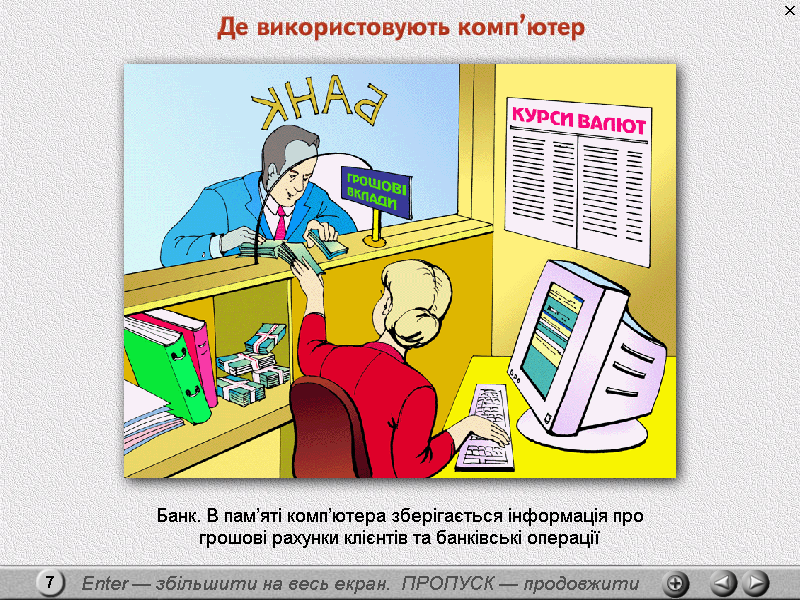 Сфери використання комп’ютера
Бібліотека. Разом з  комп’ютером ти швидко знайдеш потрібну книгу в бібліотечному каталозі
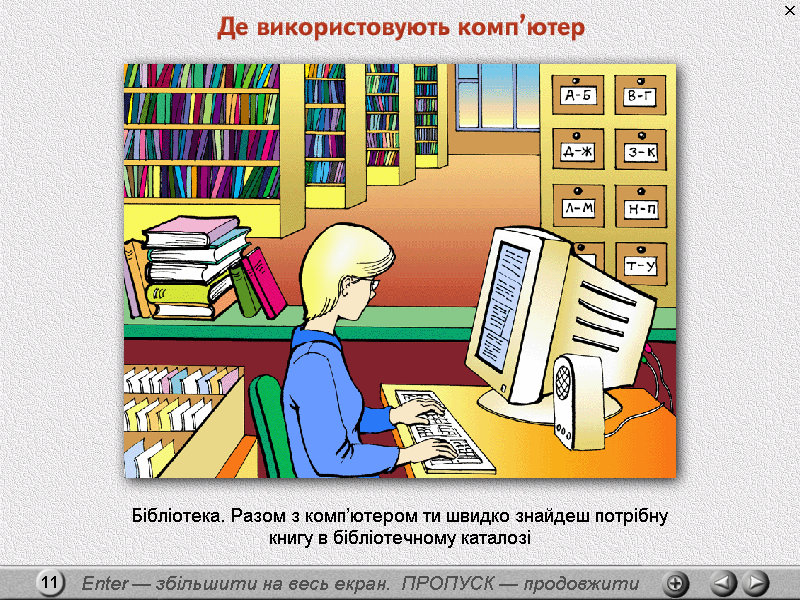 Де ще можливо використовувати ПК?
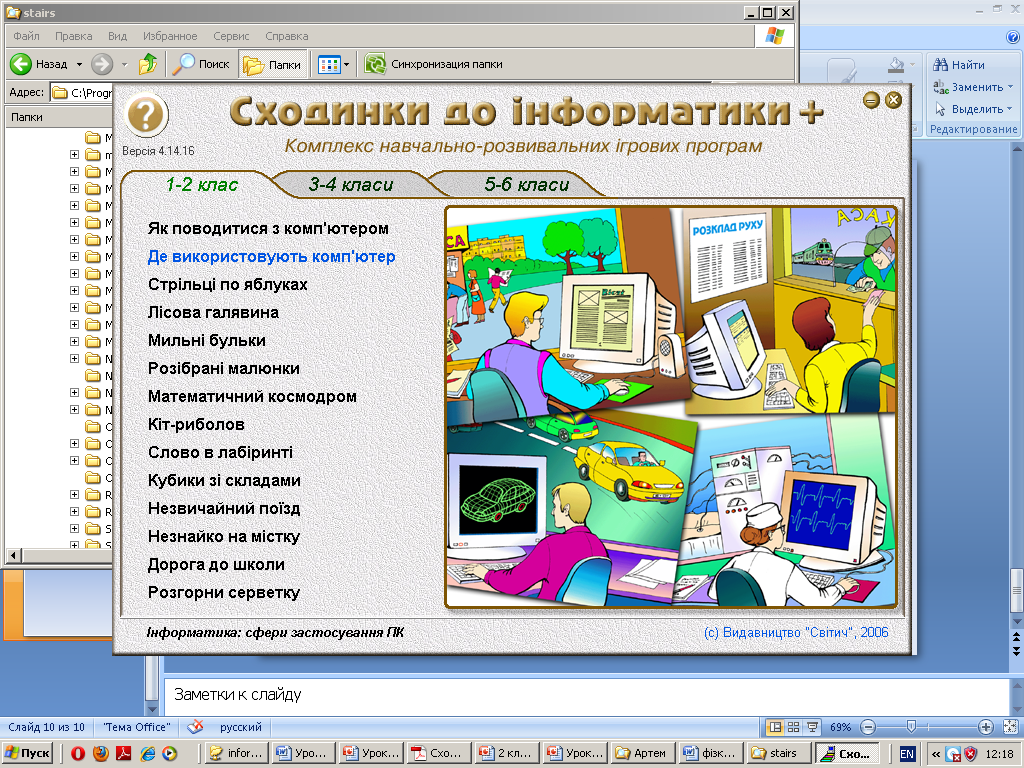 Рухова фізкультхвилинка
Трава низенька-низенька, ( Всі присіли) 

Дерева високі-високі.(Піднімають руки вгору) 

Вітер дерева колише-гойдає(Обертаються) 

То вліво, то вправо нахиляє (Нахил вправо, вліво) 

То вгору, то назад, (Потягуються вгору, назад) 

То вниз нагинає. (Нагинаються вперед) 

Птахи летять – відлітають, (Махають руками) 

А учні тихенько за парти сідають.(Всі сідають).
Зорова фізкультхвилинка
1.  Запропонувати дитині подивитись праворуч, потім ліворуч, кожного разу повертаючи голову в тому ж напрямку, що й очі (але в жодному разі не навпаки).
2.  Нехай дитина спробує розгойдувати тіло, голову та очі подібно до маятника. Очі при цьому мають бути заплющені, а очні яблука рухатися разом з головою.
3.  Навчити дитину наслідувати ходу слона: зробити один крок правою ногою і хитнути тілом, повернути голову й очі вправо, а потім навпаки.
4.  Запропонувати дитині уявити квадрат і поводити очима в напрямках:
-  вгору-вниз;
-  зі сторони – в сторону;
-  по діагоналі – з лівого верхнього кутка у правий нижній і назад;
-  обвести очима сторони квадрата;
-  напівколо біля верхньої сторони.